Hệ thống câu hỏi ôn tập (tiếp theo) cho HS trong thời gian nghỉ học phong chống dịch COVID – 19

Môn : Lịch sử lớp 12
GV: Nguyễn Thị Minh Hoàn
NỘI DUNG
Chuyên đề:VIỆT NAM TỪ NĂM 1945 ĐẾN NĂM 1954
                                         (55 câu)
2. Chuyên đề:VIỆT NAM TỪ NĂM 1954 ĐẾN NĂM 1975
                                         ( 71 câu)
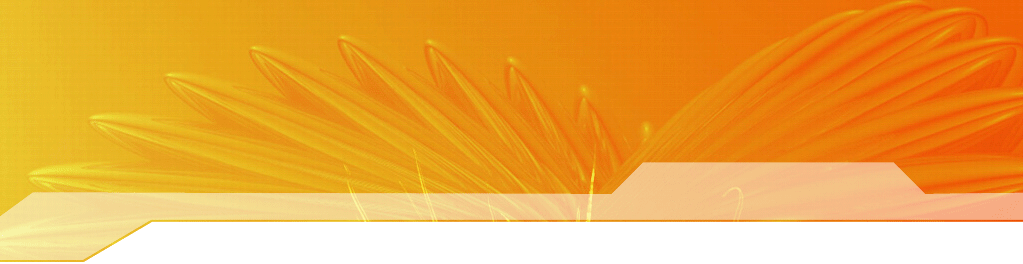 PHẦN TRẮC NGHIỆM
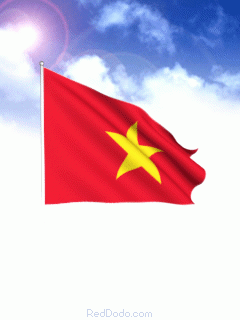 Chuyên đề 
VIỆT NAM 
TỪ NĂM 1945 ĐẾN NĂM 1954
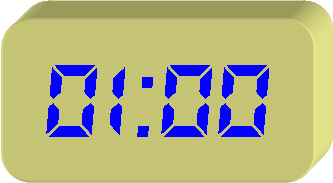 Câu 1
Sau chiến tranh thế giới thứ hai, quân đội những nước nào dưới danh nghĩa quân Đồng minh kéo vào Việt Nam giải giáp quân đội Nhật?

A. Anh, Trung Hoa Dân Quốc
B. Anh, Pháp
C. Anh, Mĩ
D. Anh, Pháp, Trung Hoa Dân Quốc
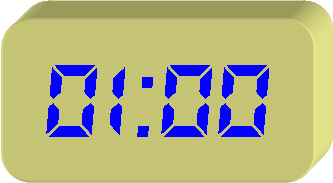 Câu 2
Thuận lợi cơ bản của nước Việt Nam Dân chủ Cộng hòa sau cách mạng tháng Tám năm 1945 là

A. Sự lãnh đạo tài tình của Đảng Cộng sản Đông Dương
B. Việt Nam đã giành được độc lập và xây dựng được chính quyền của riêng mình
C. Sự ủng hộ của quần chúng nhân dân
D. Sự phát triển của phong trào cách mạng thế giới
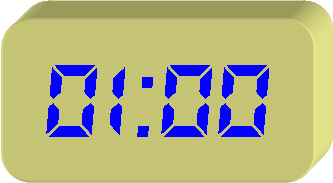 Câu 3
Sau cách mạng tháng Tám năm 1945, ở Việt Nam từ vĩ tuyến 16 trở ra Bắc có sự hiện diện của quân đội nước nào?

A. Trung Hoa Dân Quốc, Pháp
B. Nhật Bản, Trung Hoa Dân Quốc
C. Anh, Pháp
D. Trung Hoa Dân Quốc, Mĩ
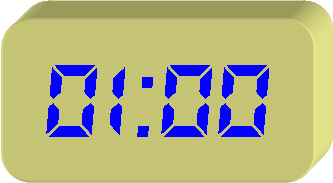 Câu 4
Khó khăn lớn nhất của nước Việt Nam Dân chủ Cộng hòa sau cách mạng tháng Tám năm 1945 là

A. Chính quyền cách mạng non trẻ
B. Kinh tế- tài chính kiệt quệ
C. Văn hóa lạc hậu
D. Ngoại xâm và nội phản
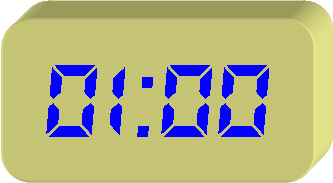 Câu 5
Tại sao sau cách mạng tháng Tám, Việt Nam lại đứng trước tình thế “ngàn cân treo sợi tóc”?

A. Việt Nam phải cùng lúc đối phó với nhiều thế lực thù địch
B. Việt Nam vẫn chưa được cộng đồng quốc tế công nhận
C. Việt Nam phải cùng lúc đối phó với khó khăn trên tất cả các lĩnh vực
D. Ngân sách tài chính của Việt Nam hầu như trống rỗng
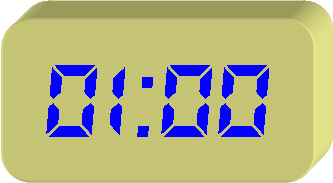 Câu 6
Nguyên nhân nào dẫn đến tình trạng rối loạn tài chính của nước Việt Nam Dân chủ Cộng hòa sau khi Cách mạng tháng Tám thành công?

A. Ta không giành được quyền kiểm soát ngân hàng Đông Dương
B. Do Trung Hoa Dân quốc tung vào thị trường Việt Nam những đồng tiền đã mất giá
C. Vì cách mạng và Chính phủ của ta còn yếu nên chưa in được tiền mới
D. Ta chưa chủ động được về tài chính và do hành động phá hoại của Trung Hoa Dân Quốc
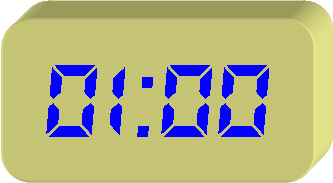 Câu 7
Đâu là điều kiện khách quan thuận lợi của nước Việt Nam Dân chủ Cộng hòa sau cách mạng tháng Tám năm 1945?

A. Có chính quyền cách mạng của nhân dân
B. Sự ủng hộ của quần chúng nhân dân
C. Sự lãnh đạo sáng suốt của Đảng Cộng sản Đông Dương
D. Sự phát triển của phong trào cách mạng thế giới
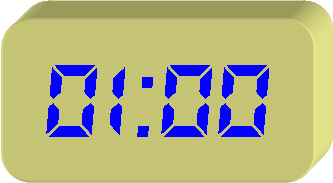 Câu 8
Nội dung nào không phải điều kiện khách quan thuận lợi của cách mạng Việt Nam sau ngày 2 - 9 - 1945?

A. Phong trào đấu tranh vì hòa bình, dân chủ phát triển.
B. Phong trào giải phóng dân tộc dâng cao.
C. Sự đoàn kết chống phát xít của phe đồng minh.
D. Hệ thống xã hội chủ nghĩa đang hình thành.
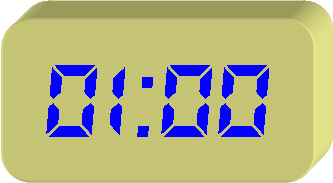 Câu 9
Để củng cố chính quyền dân chủ nhân dân, ngay sau Cách mạng tháng Tám năm 1945, Đảng, Chính phủ và Chủ tịch Hồ Chí Minh đã

A. Thành lập “Nha bình dân học vụ”
B. Phát động phong trào “nhường cơm sẻ áo”
C. Thành lập các đoàn quân “Nam tiến”
D. Tiến hành Tổng tuyển cử bầu Quốc hội trên cả nước
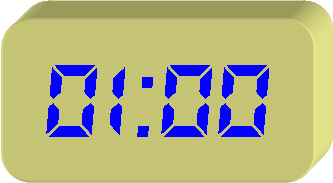 Câu 10
Đâu không phải là nội dung của phiên họp đầu tiên của Quốc hội nước Việt Nam Dân chủ Cộng hòa (2-3-1946)

A. Xác nhận thành tích của Chính phủ lâm thời
B. Thông qua danh sách Chính phủ liên hiệp kháng chiến
C. Bầu ra Ban dự thảo Hiến pháp
D. Thông qua bản Hiến pháp
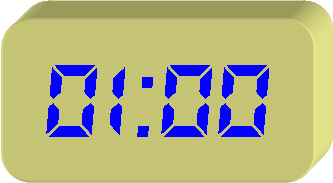 Câu 11
Chính quyền cách mạng đã thực hiện các biện pháp cấp thời nào để giải quyết nạn đói?

A. Phát động phong trào tăng gia sản xuất.
B. Chia ruộng đất công theo nguyên tắc công bằng dân chủ.
C. Giúp dân khôi phục, xây dựng lại hộ thống đê diều.
D. Điều tiết thóc gạo giữa các địa phương, nghiêm cấm nạn đầu cơ lương thực.
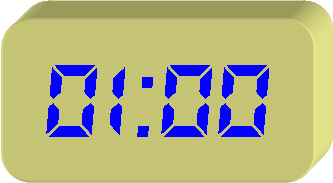 Câu 12
Nhằm khắc phục tình trạng trống rỗng về ngân sách của Chính phủ sau Cách mạng tháng Tám, nhân dân ta đã hưởng ứng phong trào nào?

A. "Ngày đồng tâm"
B. "Tuần lễ vàng"
C. "Hũ gạo cứu đói"
D. "Nhường cơm, xẻ áo"
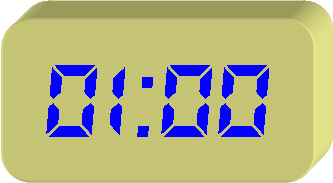 Câu 13
Để đẩy lùi nạn đói, biện pháp lâu dài nào được coi quan trọng nhất?

A. Lập hũ gạo tiết kiệm
B. Tổ chức ngày đồng tâm để có thêm gạo cứu đói
C. Tăng gia sản xuất
D. Chia lại ruộng công cho nông dân theo nguyên tắc công bằng và dân chủ
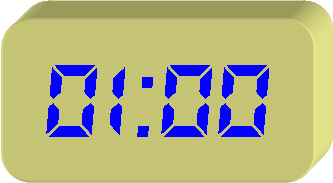 Câu 14
Để giải quyết nạn dốt ngay sau Cách mạng tháng Tám năm 1945, Chủ tịch Hồ Chí Minh đã kí sắc lệnh thành lập tổ chức gì?

A. hũ gạo cứu đói
B. ty bình dân học vụ
C. nha Bình dân học vụ
D. cơ quan Giáo dục quốc gia
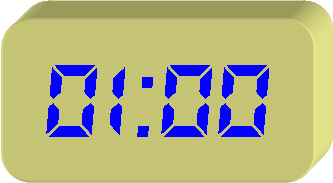 Câu 15
Sau cách mạng tháng Tám năm 1945, nội dung và phương pháp giáo dục ở Việt Nam xây dựng trên tinh thần nào?

A. Dân tộc- khoa học
B. Khoa học- đại chúng
C. Dân tộc- dân chủ
D. Khoa học- dân chủ
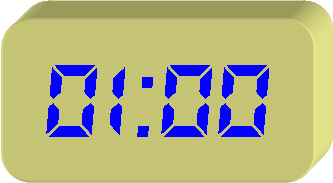 Câu 16
Thành công của cuộc Tổng tuyển cử bầu Quốc hội (1946) ở Việt Nam chứng tỏ

A. Sự ủng hộ to lớn của cộng đồng quốc tế đối với Việt Nam
B. Quyền lực nhà nước chính thức thuộc về cơ quan hành pháp
C. Ý thức làm chủ đất nước và sự ủng hộ của nhân dân với chế độ mới
D. Nhân dân bước đầu giành chính quyền, làm chủ đất nước
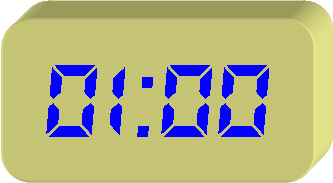 Câu 17
Sự kiện nào đánh dấu Việt Nam đã xây dựng được một nền tài chính độc lập sau cách mạng tháng Tám?

A. Chính phủ nắm được quyền kiểm soát ngân hàng Đông Dương
B. Quốc hội quyết định cho lưu hành tiền Việt Nam thay cho tiền Đông Dương
C. Quân Trung Hoa Dân Quốc rút về nước, tiền quan kim và quốc tệ bị loại bỏ
D. Xây dựng được “Quỹ độc lập”
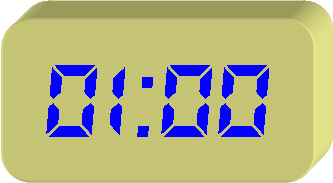 Câu 18
Đâu không phải là ý nghĩa của việc giải quyết những khó khăn về kinh tế- tài chính- văn hóa ở Việt Nam sau cách mạng tháng Tám năm 1945

A. Góp phần đưa đất nước vượt qua tình thế “ngàn cân treo sợi tóc”
B. Bước đầu thể hiện tính ưu việt của chế độ mới
C. Chuẩn bị cho cuộc kháng chiến lâu dài của dân tộc
D. Làm thất bại âm mưu lật đổ chính quyền cách mạng của các thế lực thù địch
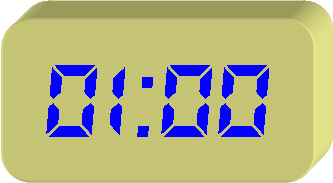 Câu 19
Chính phủ chính thức của nước Việt Nam dân chủ Cộng hòa được thành lập trong kì họp đầu tiên của Quốc hội khóa I (2-3-1946) thuộc hình thức nào?

A. Chính phủ vô sản
B. Chính phủ tư sản
C. Chính phủ liên hiệp
D. Chính phủ công- nông
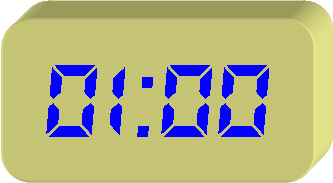 Câu 20
Lực lượng nào đã dọn đường cho thực dân Pháp quay trở lại xâm lược Việt Nam sau Chiến tranh thế giới thứ hai?

A. Mĩ
B. Anh
C. Nhật Bản
D. Trung Hoa Dân Quốc
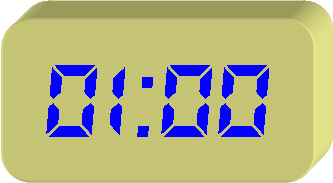 Câu 21
Ngày 23-9-1945, ở Nam Bộ đã diễn ra sự kiện lịch sử gì quan trọng?

A. Thực dân Pháp xả súng vào nhân dân Nam Bộ
B. Thực dân Pháp gửi tối hậu thư yêu cầu chính quyền Nam Bộ đầu hàng
C. Thực dân Pháp chính thức nổ xâm lược Việt Nam lần thứ hai
D. Thực dân Pháp hoàn thành quá trình xâm lược Nam Bộ
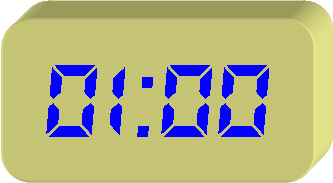 Câu 22
Từ sau ngày 2-9-1945 đến trước ngày 6-3-1946, Đảng và chính phủ nước Việt Nam Dân chủ Cộng hòa đã thực hiện chủ trương gì với Trung Hoa Dân Quốc?

A. Tạm thời hòa hoãn
B. Đấu tranh vũ trang
C. Đấu tranh chính trị
D. Đấu tranh ngoại giao
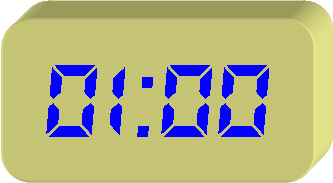 Câu 23
Sự bắt tay giữa Pháp và Trung Hoa Dân Quốc để chống phá cách mạng Việt Nam được thể hiện bằng sự kiện nào?

A. Hiệp ước Hoa- Pháp
B. Hiệp ước Nam Kinh
C. Hòa ước Thiên Tân
D. Hiệp ước Pháp- Trung
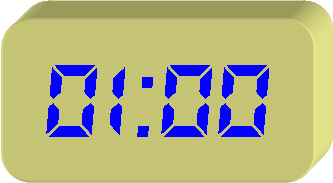 Câu 24
Từ ngày 6-3 đến trước ngày 19-12-1946, Đảng và chính phủ nước Việt Nam Dân chủ Cộng hòa đã thực hiện chủ trương gì với thực dân Pháp?

A. Kháng chiến chống Pháp
B. Vừa đánh vừa đàm
C. Hòa để tiến
D. Đầu hàng
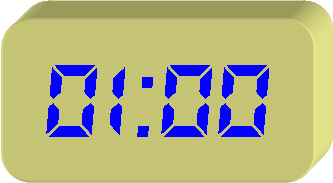 Câu 25
Đâu không phải là nội dung Hiệp định Sơ bộ ngày 6-3-1946?

A. Pháp công nhận Việt Nam là một quốc gia tự do nằm trong khối Liên hiệp Pháp
B. Pháp công nhận Việt Nam là một quốc gia độc lập nằm trong khối Liên hiệp Pháp
C. Chính phủ Việt Nam Dân chủ Cộng hòa thỏa thuận về việc để quân Pháp ra Bắc làm nhiệm vụ giải giáp quân Nhật thay Trung Hoa Dân Quốc
D. Hai bên ngừng mọi cuộc xung đột ở phía Nam, tạo không khí thuận lợi để tiến tới đàm phán chính thức
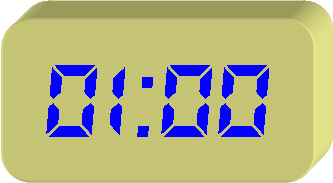 Câu 26
Đâu không phải là các biện pháp nhân nhượng của Đảng và chính phủ nước Việt Nam Dân chủ Cộng hòa đối với Trung Hoa Dân Quốc từ sau ngày 2-9-1945 đến trước ngày 6-3-1946?

A. Nhường cho các đảng Việt Quốc, Việt Cách một số ghế trong quốc hội và chính phủ
B. Cung cấp một phần lương thực, cho phép lưu hành tiền Trung Quốc trên thị trường
C. Đảng Cộng sản Đông Dương tuyên bố “tự giải tán”
D. Kiên quyết trấn áp bọn phản cách mạng
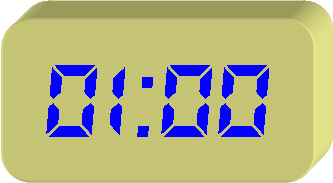 Câu 27
Đâu không phải là âm mưu của Trung Hoa Dân Quốc và tay sai khi kéo quân vào Việt Nam?

A. Tiêu diệt Đảng Cộng sản
B. Phá tan Việt Minh
C. Lật đổ chính quyền cách mạng, thiết lập chính quyền tay sai
D. Giải giáp quân đội Nhật
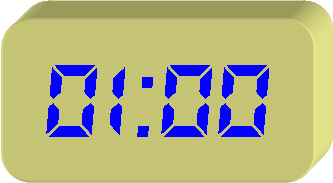 Câu 28
Nguyên nhân chủ yếu để Đảng và Chính phủ Việt Nam Dân chủ Cộng hòa chủ trương tạm thời hòa hoãn với Trung Hoa Dân Quốc (từ ngày 2-9-1945 đến trước ngày 6-3-1946) là

A. Do Trung Hoa Dân Quốc vào Việt Nam dưới danh nghĩa quân Đồng Minh
B. Do Việt Nam cần tập trung kháng chiến chống Pháp ở Nam Bộ
C. Do Trung Hoa Dân Quốc vào Việt Nam chỉ đòi các quyền lợi về kinh tế
D. Do Trung Hoa Dân Quốc không thể ở lại Việt Nam lâu dài
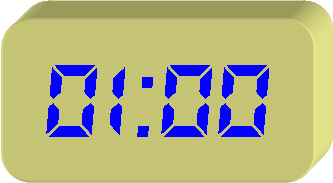 Câu 29
Đâu không phải là nguyên nhân khiến Đảng cộng sản Đông Dương phải tuyên bố “tự giải tán” và rút vào hoạt động bí mật?

A. Tránh sức ép công kích của kẻ thù
B. Tránh những hiểu lầm ở trong nước và quốc tế
C. Đặt lợi ích dân tộc lên trên hết
D. Do Đảng không còn nhận được sự ủng hộ của nhân dân
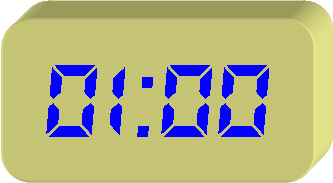 Câu 30
Hiệp định Sơ bộ (6-3-1946) đã có tác động như thế nào đến việc đối phó với Trung Hoa Dân Quốc ở miền Bắc Việt Nam?

A. Đẩy nhanh 20 vạn quân Trung Hoa Dân Quốc ra khỏi Việt Nam
B. Vô hiệu hóa quân đội Pháp, tạo điều kiện để tiêu diệt Trung Hoa Dân Quốc
C. Lợi dụng được Trung Hoa Dân Quốc để đánh Pháp
D. Tập trung lực lượng để đối phó với Trung Hoa Dân Quốc
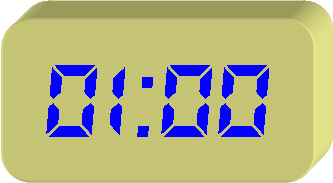 Câu 31
Vấn đề nào sau đây là mâu thuẫn cơ bản giữa Việt Nam và Pháp trong cuộc đàm phán ở Phôngtennơblô (7-1946)?

A. Quyền lợi kinh tế- văn hóa của người Pháp ở Việt Nam
B. Tự do, dân chủ cho Việt Nam
C. Quyền tự trị cho Việt Nam
D. Độc lập và thống nhất của Việt Nam
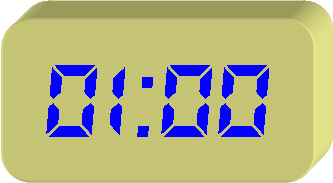 Câu 32
Nguyên nhân chủ yếu khiến Đảng và chính phủ Việt Nam Dân chủ Cộng hòa quyết định lựa chọn giải pháp “hòa để tiến” với thực dân Pháp từ ngày 6-3 đến trước ngày 19-12-1946?

A. Tránh trường hợp một mình phải đối phó với nhiều kẻ thù cùng lúc
B. Để nhanh chóng đẩy quân Trung Hoa Dân Quốc muốn về nước
C. Thiện chí hòa bình của Đảng, Chính phủ Việt Nam Dân chủ Cộng hòa
D. Lợi dụng những toan tính của thực dân Pháp
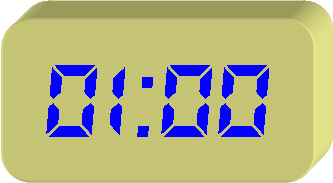 Câu 33
Thực dân Pháp sẽ hành động chậm nhất vào thời gian nào nếu chính phủ Việt Nam Dân chủ Cộng hòa không chấp nhận tối hậu thư?

A. Đêm ngày 18-12-1946
B. Sáng ngày 19-12-1946
C. Sáng ngày 20-12-1946
D. Đêm ngày 20-12-1946
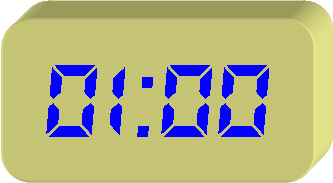 Câu 34
Trước hành động bội ước của thực dân Pháp, ngày 12-12-1946, Ban Thường vụ Trung ương Đảng đã

A. ra chỉ thị Toàn dân kháng chiến
B. ra chỉ thị Kháng chiến - kiến quốc
C. quyết định phát động cả nước kháng chiến
D. ra lời kêu gọi Toàn quốc kháng chiến
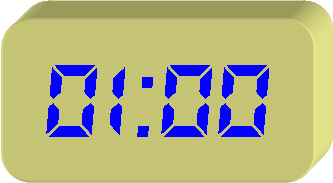 Câu 35
Đâu là tín hiệu tiến công của nhân dân Hà Nội trong cuộc toàn quốc kháng chiến chống thực dân Pháp (1946 -1954)?

A. Công nhân Nhà máy điện Yên Phụ phá máy, cả thành phố mất điện.
B. Hồ Chí Minh đọc Lời kêu gọi toàn quốc kháng chiến.
C. Chỉ thị Toàn dân kháng chiến của Ban thường vụ Trung ương Đảng.
D. Cuộc tấn công của Trung đoàn thủ đô vào Bắc Bộ phủ.
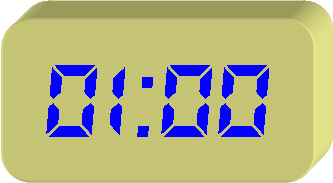 Câu 36
“Chúng ta thà hi sinh tất cả, chứ nhất định không chịu mất nước, nhất định không chịu làm nô lệ” là khẩu hiệu được nêu trong văn kiện lịch sử nào

A. Chỉ thị toàn dân kháng chiến
B. Tác phẩm Kháng chiến nhất định thắng lợi
C. Lời kêu gọi toàn quốc kháng chiến
D. Báo cáo Bàn về cách mạng Việt Nam
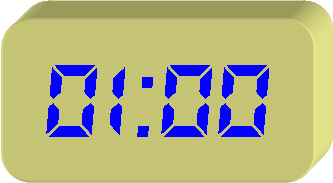 Câu 37
Đâu không phải là văn kiện lịch sử phản ánh đường lối kháng chiến của Việt Nam trong cuộc kháng chiến toàn quốc kháng chiến chống thực dân Pháp (1946-1954)?

A. Chỉ thị toàn dân kháng chiến
B. Lời kêu gọi toàn quốc kháng chiến
C. Tác phẩm Kháng chiến nhất định thắng lợi
D. Báo cáo Bàn về cách mạng Việt Nam
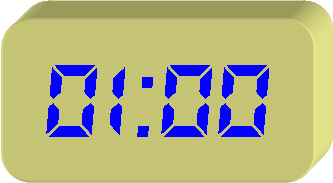 Câu 38
Tại sao Đảng và Chính phủ Việt Nam Dân chủ Cộng hòa lại phát động toàn quốc kháng chiến chống thực dân Pháp (1946-1954)?

A. Do Việt Nam đã có sự chuẩn bị chu đáo về mọi mặt
B. Do hành động bội ước và xâm lược của thực dân Pháp
C. Do nhân dân Việt Nam đã sẵn sàng để nổi dậy
D. Do sự tác động của cục diện hai cực, hai phe trên thế giới
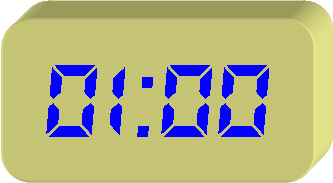 Câu 39
Cuộc chiến đấu nào của quân nhân Việt Nam đã tạo điều kiện cho cả nước đi vào cuộc kháng chiến lâu dài?

A. Cuộc chiến đấu ở các đô thị phía Bắc vĩ tuyến 16
B. Chiến dịch Việt Bắc thu- đông
C. Chiến dịch Biên giới thu- đông
D. Chiến dịch trung du và đồng bằng Bắc Bộ
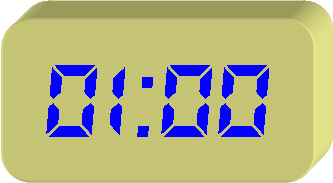 Câu 40
Hiệu lệnh chiến đấu trong toàn thủ đô Hà Nội, mở đầu cho cuộc kháng chiến toàn quốc chống thực dân Pháp ngày 19-12-1946 là

A. Công nhân nhà máy điện Yên Phụ phá máy, toàn thành phố mất điện
B. Nhân dân phá nhà máy xe lửa
C. Lời kêu gọi toàn quốc kháng chiến
D. Quân Pháp ném bom Hà Nội
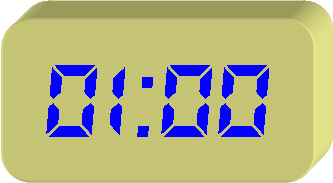 Câu 41
Đâu không phải là nhiệm vụ của cuộc chiến đấu ở các đô thị phía Bắc vĩ tuyến 16?

A. Giam chân địch trong thành phố
B. Tạo điều kiện di chuyển cơ quan đầu não, cơ sở vật chất về chiến khu an toàn
C. Hậu phương kịp thời huy động lực lượng kháng chiến
D. Làm phá sản hoàn toàn kế hoạch đánh nhanh thắng nhanh của thực dân Pháp
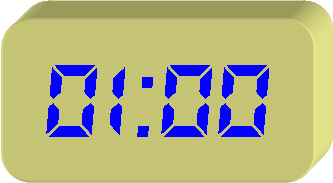 Câu 42
Căn cứ địa chính của Việt Nam trong cuộc kháng chiến toàn quốc chống thực dân Pháp là

A. Căn cứ Cao- Bắc- Lạng
B. Căn cứ địa Việt Bắc
C. Liên khu III
D. Liên khu IV
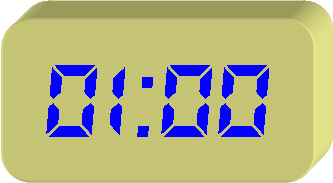 Câu 43
“Phải phá tan cuộc tiến công mùa đông của giặc Pháp” là chỉ thị của Trung ương Đảng trong chiến dịch nào?

A. Cuộc chiến đấu ở các đô thị phía Bắc vĩ tuyến 16
B. Chiến dịch Việt Bắc thu- đông 1947
C. Chiến dịch Biên giới thu- đông 1950
D. Chiến dịch Hòa Bình đông- xuân 1951-1952
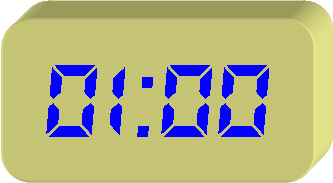 Câu 45
Mục tiêu cơ bản của cuộc tiến công lên Việt Bắc của thực dân Pháp cuối năm 1947 là

A. Triệt đường liên lạc quốc tế của ta
B. Tiêu diệt cơ quan đầu não kháng chiến, lập chính phủ bù nhìn
C. Tiêu diệt lực lượng kháng chiến của Việt Nam, nhanh chóng kết thúc chiến tranh
D. Khóa chặt biên giới Việt - Trung
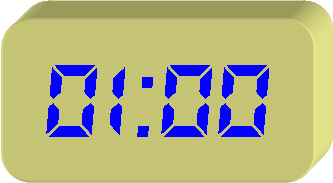 Câu 46
Trong chiến dịch Việt Bắc thu - đông năm 1947, ở mặt trận hướng Tây, những trận phục kích tiêu biểu của quân dân Việt Nam trên sông Lô là

A. trận Đoan Hùng, Khe Lau
B. trận Đèo Bông Lau
C. trận Thất Khê
D. trận Chợ Đồn, chợ Rã
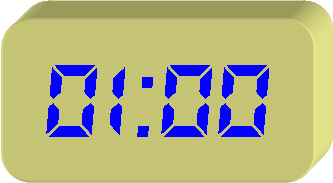 Câu 47
Ý nghĩa quan trọng nhất của chiến thắng Việt Bắc thu - đông (1947) là

A. Chứng tỏ sự trưởng thành của quân đội
B. Làm phá sản hoàn toàn kế hoạch đánh nhanh, thắng nhanh; buộc địch phải bị động chuyển sang đánh lâu dài
C. Bảo vệ vững chắc căn cứ địa Việt Bắc và cơ quan đầu não.
D. Chứng tỏ khả năng quân dân ta có thể đẩy lùi những cuộc tiến công quân sự lớn của kẻ thù
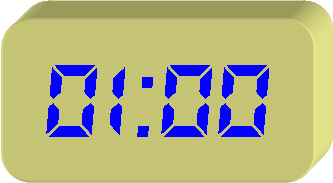 Câu 48
“Tiến hành “chiến tranh tổng lực”, bình định vùng tạm chiếm, vơ vét sức người, sức của của nhân dân ta để tăng cường lực lượng cho chúng” là một trong những nội dung cơ bản của kế hoạch quân sự nào?

A. Kế hoạch Valuy
B. Kế hoạch Rơve
C. Kế hoạch Đờ lát đơ Tátxinhi
D. Kế hoạch Nava
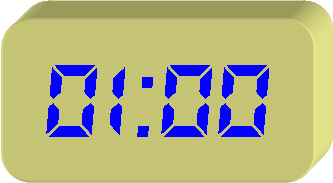 Câu 49
Việc Pháp - Mĩ đề ra và thực hiện kế hoạch Đờlát đơ Tátxinhi có tác động như thế nào đến cuộc chiến kháng chiến của nhân dân Việt Nam?

A. Hậu phương của Việt Nam bị đánh phá, sự liên lạc giữa các căn cứ bị cắt đứt
B. Việt Nam bị mất đất, mất dân, vùng kiểm soát bị thu hẹp
C. Quân chủ lực của Việt Nam bị phân tán dễ dẫn đến thất bại.
D. Chiến tranh Đông Dương phát triển lên quy mô lớn, vùng sau lưng địch gặp nhiều khó khăn
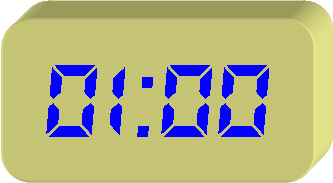 Câu 50
Đại hội đại biểu nào của Đảng được coi là “Đại hội Kháng chiến thắng lợi”?

A. Đại hội đại biểu lần thứ I (1935)
B. Đại hội đại biểu lần thứ II (1951)
C. Đại hội đại biểu lần thứ III (1960)
D. Đại hội đại biểu lần thứ IV (1976)
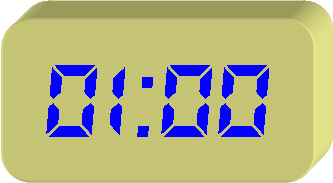 Câu 51
Kế hoạch Đờ lát đơ Tátxinhi được Pháp - Mĩ đề ra và thực hiện trong bối cảnh lịch sử như thế nào?

A. Quân Pháp mất quyền chủ động trên chiến trường chính Bắc Bộ
B. Phạm vị chiếm đóng của quân Pháp bị thu hẹp
C. Ngân sách cho chiến tranh Đông Dương bị cắt giảm
D. Kế hoạch “dùng người Việt đánh người Việt, lấy chiến tranh nuôi chiến tranh” bị phá sản
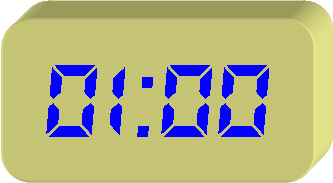 Câu 52
Sự phát triển của hậu phương từ sau chiến thắng Biên giới thu - đông năm 1950 đến trước đông - xuân 1953-1954 có tác động như thế nào đến cuộc kháng chiến chống Pháp của quân và dân Việt Nam?

A. Tạo cơ sở để xây dựng chế độ mới sau này
B. Tạo điều kiện về vật chất, tinh thần để cuộc kháng chiến nhanh chóng đi đến thắng lợi hoàn toàn
C. Tạo bước ngoặt của cho cuộc kháng chiến chống Pháp
D. Cho thấy sự ủng hộ của nhân dân đối với cuộc kháng chiến do Đảng lãnh đạo
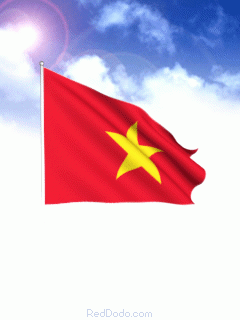 Chuyên đề
VIỆT NAM 
TỪ NĂM 1954 ĐẾN NĂM 1975
MỘT SỐ CÂU HỎI VẬN DỤNG
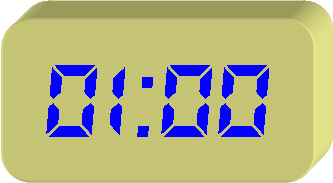 Câu 1
Đâu không phải là nguyên nhân khách quan đưa đến thắng lợi của cuộc kháng chiến chống Mĩ của nhân dân Việt Nam (1954- 1975)?

A. Sự đoàn kết chiến đấu của 3 dân tộc Đông Dương.
B. Sự ủng hộ, giúp đỡ của các lực lượng hòa bình, dân chủ nhất là Liên Xô và Trung Quốc.
C. Phong trào phản đối chiến tranh của nhân dân Mĩ.
D. Sự chi viện của miền Bắc cho miền Nam.
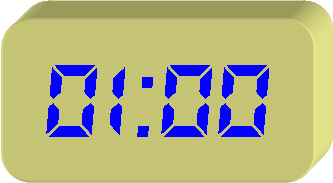 Câu 2
Ý nào dưới đây thể hiện tinh thần nhân văn của kế hoạch giải phóng miền Nam?

A. Năm 1976, tổng khởi nghĩa giải phóng hoàn toàn miền Nam.
B. Nếu thời cơ đến vào đầu hoặc cuối năm 1975 thì lập tức giải phóng miền Nam trong năm 1975.
C. Tranh thủ thời cơ đánh thắng nhanh để đỡ thiệt hại về người và của cho nhân dân, giữ gìn tốt cơ sở kinh tế, công trình văn hóa....giảm bớt sự tàn phá của chiến tranh.
D. Trong năm 1945 tiến công địch trên quy mô lớn để nhanh chóng giải phóng miền Nam.
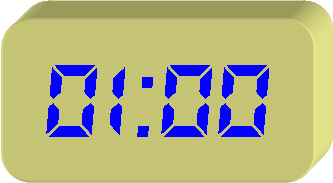 Câu 3
Hai cuộc kháng chiến của nhân dân Việt Nam chống thực dân Pháp và đế quốc Mỹ xâm lược (1945 - 1975) đều được phát động trong điều kiện quốc tế như thế nào?

A. Có sự đồng thuận của phe xã hội chủ nghĩa.
B. Cục diện hai cực, hai phe bao trùm thế giới.
C. Được sự nhất trí của Liên Xô và Trung Quốc.
D. Đang có sự hòa hoãn giữa các cường quốc.
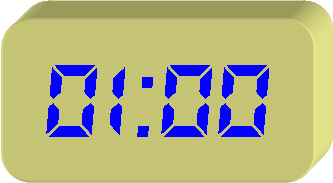 Câu 4
Điểm giống nhau giữa Chiến dịch Điện Biên Phủ (1954) và chiến dịch Hồ Chí Minh (1975) là:

A. Có sự kết hợp với nổi dậy của quần chúng.
B. Có sự điều chỉnh phương châm tác chiến.
C. Tiêu diệt mọi lực lượng của đối phương.
D. Là những trận quyết chiến chiến lược.
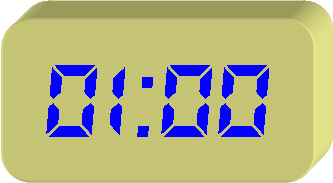 Câu 5
Quá trình kết thúc cuộc kháng chiến chống thực dân Pháp (1945 - 1954) và cuộc kháng chiến chống Mỹ, cứu nước (1954 - 1975) của nhân dân Việt Nam có điểm gì khác nhau?

A. Kết hợp giữa sức mạnh truyền thống của dân tộc với sức mạnh hiện tại.
B. Huy động mọi nguồn lực để tạo nên sức mạnh giành thắng lợi.
C. Cách thức kết hợp đấu tranh quân sự với đấu tranh ngoại giao.
D. Lấy đấu tranh quân sự làm yếu tố quyết định thắng lợi trong chiến tranh.
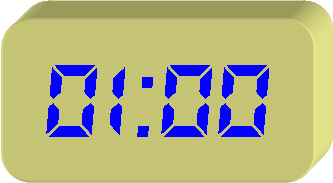 Câu 6
Nét nổi bật về nghệ thuật chỉ đạo chiến tranh cách mạng của Đảng Lao động Việt Nam trong cuộc Tổng tiến công và nổi dậy Xuân 1975 là

A. Lựa chọn đúng địa bàn và chủ động tạo thời cơ tiến công.
B. Đi từ khởi nghĩa từng phần tiến lên chiến tranh cách mạng.
C. Kết hợp tiến công và khởi nghĩa của lực lượng vũ trang.
D. Kết hợp đánh thắng nhanh và đánh chắc, tiến chắc.
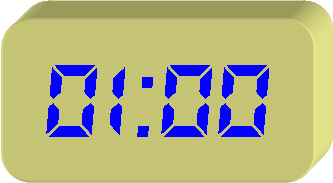 Câu 7
Thời cơ của Tổng khởi nghĩa tháng Tám năm 1945 và chiến dịch Hồ Chí Minh 1975 đều có điểm chung là:

A. Là sự kết hợp yếu tố khách quan và chủ quan.
B. Lực lượng trung gian ngả về phía cách mạng.
C. Kẻ thu vô cùng ngoan cố.
D. Kẻ thù hoàn toàn gục ngã.
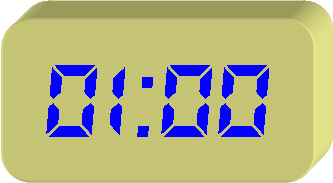 Câu 8
Điểm chung về nghệ thuật chỉ đạo chiến tranh cách mạng của Đảng ta trong cuộc kháng chiến chống Pháp (1945 -1954) và chống Mỹ (1954 -1975) là:

A. Kết hợp tiến công của bộ đội chủ lực và nổi dậy của nhân dân.
B. Kết  hợp đấu tranh trên hai mặt trận quân sự và  ngoại giao.
C. Kết hợp khởi nghĩa từng phần với chiến tranh cách mạng.
D. Giành thắng lợi từng bước đi đến giành thắng lợi hoàn toàn.
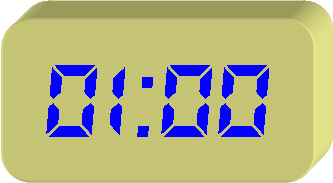 Câu 9
Điểm chung về hướng tiến công của quân ta trong cuộc tiến công chiến lược Đông - xuân 1953- 1954 và chiến dịch Tây Nguyên (3 - 1975) là gì?

A. Tiến công vào những vị trí quan trọng nhưng quân địch yếu.
B. Tiến công vào những nơi có cơ quan đầu não của địch.
C. Tiến công vào những nơi địch khó tiếp viện.
D. Tiến công vào những nơi tập trung lực lượng chính của địch.
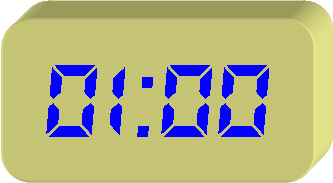 Câu 10
Trong thời kỳ 1954 - 1975, đâu là nguyên nhân trực tiếp làm cho Việt Nam trở thành nơi diễn ra “sự kiện có tầm quan trọng quốc tế to lớn và có tính thời đại sâu sắc”?

A. Phe xã hội chủ nghĩa ủng hộ Việt Nam chống Mỹ.
B. Ý chí thống nhất đất nước của dân tộc Việt Nam.
C. Hiệp định Giơnevơ chia Việt Nam thành hai miền.
D. Sự chi phối của cục diện thế giới hai cực, hai phe.
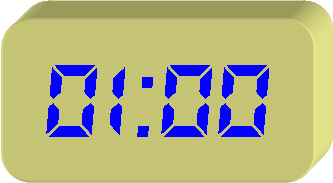 Câu 11
Cuộc kháng chiến chống Mỹ, cứu nước (1954-1975) của nhân dân Việt Nam thắng lợi là một “sự kiện có tầm quan trọng quốc tế to lớn và có tính thời đại sâu sắc” vì đã:

A. Có tác động lớn đến nội bộ của nước Mỹ và cục diện thế giới.
B. Chấm dứt tình trạng đối đầu giữa hai thế hệ thống xã hội đối lập.
C. Hạ nhiệt tình trạng căng thẳng trong quan hệ quốc tế.
D. Làm cho hệ thống tư bản chủ nghĩa không còn bao trùm thế giới.
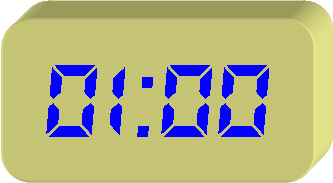 Câu 12
Bài học kinh nghiệm nào trong kháng chiến chống Pháp (1945 - 1954) được Đảng Lao động Việt Nam tiếp tục vận dụng trong kháng chiến chống Mĩ, cứu nước (1954 - 1975)?

A. Kết hợp sức mạnh dân tộc với sức mạnh của thời đại, sức mạnh trong nước với quốc tế.
B. Kết hợp đấu tranh chính trị, chiên tranh du kích với đâu tranh vũ trắng và dân vận.
C. Tăng cường đoàn kết trong nước và quốc tế thông qua các hình thức mặt trận thống nhất.
D. Phát huy sự đoàn kết của ba nước Đông Dương, tranh thủ sự đồng tình, ủng hộ của quốc tế.
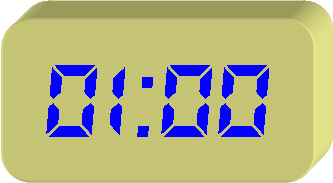 Câu 13
Để tiến hành những cuộc chiến tranh giải phóng dân tộc và bảo vệ Tổ quốc (1945-1975), Việt Nam đã sử dụng hai hình thức đấu tranh chủ yếu nào?

A. Đấu tranh quân sự kết hợp đấu tranh kinh tế.   
B. Đấu tranh quân sự kết hợp đấu tranh bình vận.
C. Đấu tranh quân sự kết hợp đấu tranh chính trị.
D. Đấu tranh ngoại giao kết hợp đấu tranh quân sự.
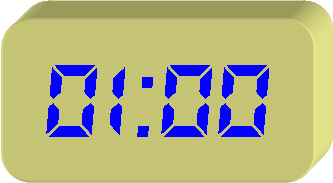 Câu 14
Thắng lợi của cuộc kháng chiến chống thực dân Pháp và đế quốc Mĩ đã để lại cho nhân dân ta nhiều bài học kinh nghiệm quý báu, bài học mang tính thời sự và vận dụng vào giai đoạn hiện nay là:

A. Đấu tranh quân sự kết hợp với đấu tranh ngoại giao.
B. Đoàn kết toàn dân, phát huy sức mạnh của nhân dân.
C. Tận dụng thời cơ, chớp thời cơ cách mạng kịp thời.
D. Kiên quyết, khéo léo trong đấu tranh quân sự.
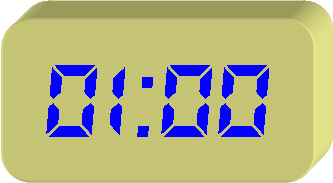 Câu 15
Tốc độ “một ngày bằng hai mươi năm” là chủ trương của chiến dịch nào trong năm 1975?

A. Chiến dịch Huế - Đà Nẵng.
B. Chiến dịch Huế - Đà Nẵng và chiến dịch Hồ Chí Minh.
C. Chiến dịch Tây Nguyên.
D. Chiến dịch Hồ Chí Minh.
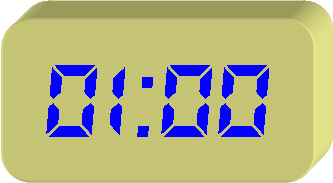 Câu 16
Đặc điểm lớn nhất của cách mạng Việt Nam thời kỳ 1954 - 1975 là gì?

A. Một Đảng lãnh đạo nhân dân tiến hành đồng thời hai chiến lược cách mạng ở hai miền Nam - Bắc.
B. Đảng lãnh đạo cả nước đi lên xây dựng chủ nghĩa xã hội.
C. Đảng lãnh đạo nhân dân hoàn thành cách mạng dân chủ và xã hội chủ nghĩa trong cả nước.
D. Việt Nam tạm thời bị chia cắt làm 2 miền với 2 chế độ chính trị khác nhau.
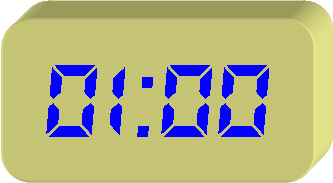 Câu 17
Cách thức cai trị của người Mĩ ở miền Nam Việt Nam (1954-1975) có điểm gì khác so với người Pháp trước đây?

A. Người Mĩ trực tiếp cai trị.
B. Cai trị gián tiếp thông qua chính quyền tay sai bản xứ.
C. Đứng đầu đất nước là người Mĩ, các cấp phía dưới là người Việt Nam.
D. Đứng đầu đất nước là các tướng lĩnh cấp cao của cả Mĩ và Việt Nam.
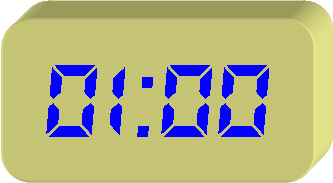 Câu 18
Đâu không phải là lý do để người Mĩ lựa chọn Ngô Đình Diệm trở thành quân bài chính ở miền Nam Việt Nam sau năm 1954?

A. Tinh thần chống cộng quyết liệt.
B. Có xuất thân công giáo.
C. Không có xu hướng thân Pháp trước đây.
D. Không có mối liên hệ với triều đình Huế trước đây.
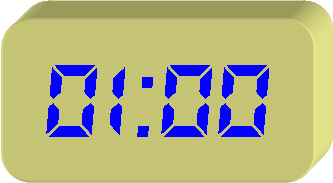 Câu 19
Đâu không phải điểm bất lợi khi Việt Nam quyết tâm kiên trì con đường bạo lực cách mạng để thống nhất đất nước sau năm 1954?

A. Kẻ thù của Việt Nam là đế quốc hùng mạnh nhất thế giới.
B. Liên Xô, Trung Quốc không ủng hộ Việt Nam kháng chiến chống Mĩ.
C. Cục diện 2 cực, 2 phe chi phối chiến tranh Việt Nam.
D. Phong trào cách mạng thế giới đang rơi vào tình trạng thoái trào.
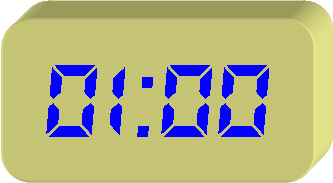 Câu 20
Học thuyết nào của chính phủ Hoa Kì đã khởi đầu cho sự can thiệp trực tiếp vào miền Nam Việt Nam sau năm 1954?

A. Học thuyết Truman.
B. Học thuyết Domino.
C. Học thuyết Nicxon.
D. Học thuyết Kenedy.
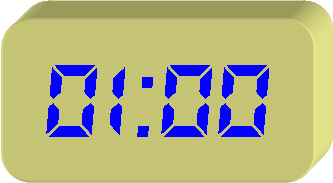 Câu 21
Sự can thiệp của Mĩ vào miền Nam Việt Nam trong những năm 1954-1975 nhằm thực hiện chiến lược gì?

A. Chiến lược toàn cầu.
B. Ngăn đe thực tế.
C. Trả đũa ồ ạt.
D. Phản ứng linh hoạt.
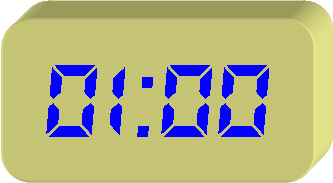 Câu 22
Tại sao chế độ phong kiến đã bị lật đổ nhưng vẫn cần phải tiến hành cải cách ruộng đất ở Việt Nam?

A. Do quan hệ sản xuất phong kiến vẫn còn tồn tại.
B. Do giai cấp địa chủ trở thành tay sai chống đối cách mạng.
C. Do ruộng đất là yêu cầu số 1 của nông dân thời thuộc địa.
D. Do nhu cầu quốc hữu hóa ruộng đất để sản xuất tập thể.
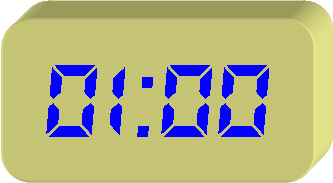 Câu 23
Việc hoàn thành cải cách ruộng đất ở miền Bắc (1954-1957) có tác động như thế nào đến tiến trình cách mạng Việt Nam?

A. Hoàn thành cuộc cách mạng dân tộc dân chủ ở miền Bắc.
B. Hoàn thành cuộc cách mạng dân chủ nhân dân ở miền Bắc.
C. Hoàn thành cuộc cách mạng dân chủ tư sản kiểu mới ở miền Bắc.
D. Hoàn thành cuộc cách mạng dân tộc dân chủ nhân dân ở miền Bắc.
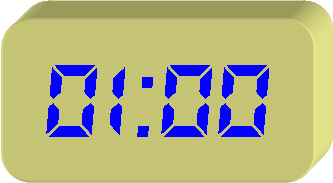 Câu 24
Nguyên nhân chính khiến cuộc cải cách ruộng đất ở miền Bắc Việt Nam gặp phải những hạn chế là gì?

A. Không vận dụng cách thức cải cách của Trung Quốc vào Việt Nam.
B. Sai lầm trong việc đánh giá, quy kết địa chủ không bám sát thực tế.
C. Do sự chống phá của các thế lực thù địch.
D. Do trình độ của những người tham gia đấu tố còn hạn chế.
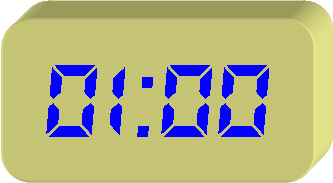 Câu 25
Qua quá trình tổ chức và lãnh đạo cuộc cải cách ruộng đất ở miền Bắc (1954-1957), bài học kinh nghiệm quan trọng nhất để là cho Đảng là gì?

A. Phải vận dụng bài học kinh nghiệm cải cách ruộng đất từ Trung Quốc.
B. Phải huy động toàn dân tham gia vào cải cách.
C. Phải bám sát thực tế, dũng cảm thừa nhận sai lầm và kiên quyết sửa chữa.
D. Phải nâng cao trình độ cán bộ, Đảng viên.
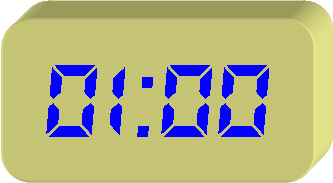 Câu 26
Nhận xét nào sau đây đánh giá không đúng về nghị quyết 15 của BCH Trung ương Đảng (1-1959)?

A. Ra đời muộn so với thực tế nhưng đáp ứng đúng yêu cầu lịch sử của cách mạng miền Nam.
B. Chỉ ra một cách toàn diện con đường phát triển của cách mạng miền Nam.
C. Kiên định con đường đấu tranh chính trị, hòa bình là chủ yếu, kết hợp với đấu tranh vũ trang.
D. Là nguyên nhân trực tiếp dẫn tới sự bùng nổ của phong trào Đồng Khởi.
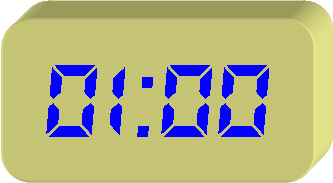 Câu 27
Nhận xét nào sau đây đánh giá không đúng về phong trào Đồng Khởi (1959-1960)?

A. Chuyển cách mạng từ thế giữ gìn lực lượng sang thế tiến công.
B. Từ chỗ lẻ tẻ phát triển thành một cao trào cách mạng ở vùng nông thôn miền Nam.
C. Nổ ra ngay sau khi nghị quyết 15 ra đời, chứng tỏ đường lối của Đảng là đúng.
D. Phát triển mạnh ngay trong các đô thị miền Nam.
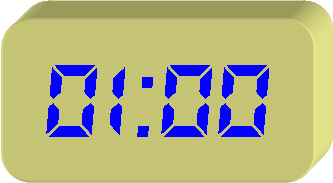 Câu 28
Điểm giống nhau cơ bản giữa Mặt trận dân tộc giải phóng miền Nam Việt Nam với Mặt trận Việt Minh trong cách mạng tháng Tám (1945) là gì?

A. Đều tham gia lãnh đạo nhân dân Việt Nam giành chính quyền.
B. Đều làm chức năng chính quyền bên cạnh chức năng đoàn kết, tập hợp lực lượng.
C. Đều được tách ra từ khối đoàn kết từ một mặt trận chung của 3 nước Đông Dương.
D. Đều gắn kết cuộc đấu tranh của nhân dân Việt Nam với cuộc đấu tranh chống phát xít trên thế giới.
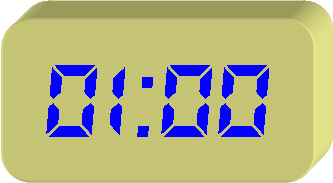 Câu 29
Nhận định nào không đúng khi đề cập giai đoạn đầu của cuộc kháng chiến chống Mĩ (1954-1964)?

A. Các nước xã hội chủ nghĩa như Trung Quốc, Liên Xô ủng hộ mạnh mẽ cuộc đấu tranh vũ trang của ta để thống nhất đất nước.
B. Mĩ tiến hành các chiến lược chiến tranh thực dân kiểu mới.
C. Hậu phương miền Bắc đẩy mạnh chi viện cho tiền tuyến miền Nam.
D. Cách mạng miền Nam chuyển từ thế giữ gìn lực lượng sang thể tiến công.
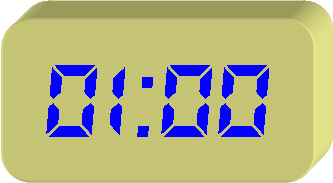 Câu 30
Vì sao tháng 9-1960, Đảng Lao động Việt Nam quyết định triệu tập đại hội đại biểu toàn quốc lần thứ III?

A. Do tác động của xu thế hòa hoãn trên thế giới.
B. Do Mĩ mở rộng chiến tranh ra toàn Việt Nam.
C. Do cách mạng 2 miền có bước phát triển mới.
D. Do Trung Quốc và Liên Xô đồng ý ủng hộ Việt Nam chống Mĩ.
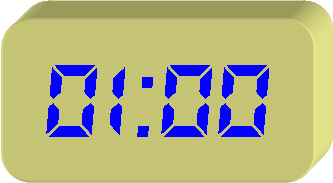 Câu 31
Vì sao cách mạng xã hội chủ nghĩa ở miền Bắc có vai trò quyết định nhất đối với sự phát triển của cách mạng cả nước?

A. Do cách mạng miền Bắc là nền tảng cho sự phát triển của cách mạng cả nước.
B. Do cách mạng miền Bắc là chỗ dựa quyết định để miền Nam đánh thắng Mĩ.
C. Do đi lên chủ nghĩa xã hội là mục tiêu quan trọng nhất của Việt Nam giai đoạn 1954-1975.
D. Do cách mạng miền Bắc sẽ giúp miền Nam xây dựng thành công CNXH trong giai đoạn 1954-1975.
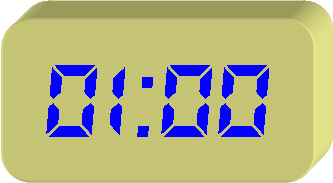 Câu 32
Việc triển khai lập ấp chiến lược phản ánh thực trạng gì trong cuộc chiến tranh của người Mĩ ở miền Nam Việt Nam?

A. Chính quyền Sài Gòn thiếu hụt lực lượng phát triển quân đội.
B. Lực lượng cộng sản chiếm ưu thế trong nắm dân.
C. Chính quyền Sài Gòn thiếu hụt ngân sách cần nắm dân để thu thuế.
D. Lực lượng cộng sản vẫn kiểm soát được các đô thị ở miền Nam.
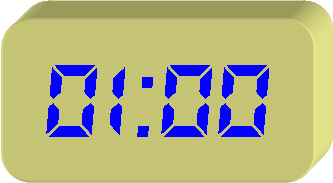 Câu 33
Nguyên nhân nào đã khiến Mĩ cần phải đẩy nhanh việc đảo chính Ngô Đình Diệm năm 1963?

A. Do sự phát triển của phong trào đấu tranh chính trị phản đối chính quyền họ Ngô.
B. Do Ngô Đình Diệm không còn nghe theo sự chỉ huy của Mĩ.
C. Do mâu thuẫn nội bộ chính quyền Sài Gòn.
D. Do áp lực từ dư luận quốc tế.
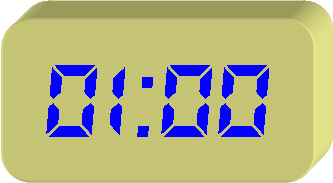 Câu 34
Thất bại của Mĩ trong chiến lược “chiến tranh đặc biệt” ở miền Nam Việt Nam có tác động như thế nào đến chiến lược toàn cầu?

A. Làm đảo lộn chiến lược toàn cầu của Mĩ.
B. Làm thất bại một loại hình chiến tranh thí điểm trong chiến lược toàn cầu.
C. Mở đầu thời kì sụp đổ của chủ nghĩa thực dân kiểu mới trên toàn cầu.
D. Làm phá sản chiến lược toàn cầu.
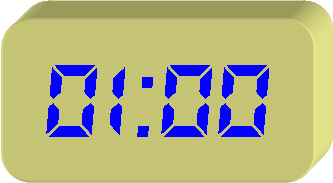 Câu 35
Vì sao Mĩ không sử dụng lực lượng quân viễn chinh Mĩ trong chiến lược chiến tranh đặc biệt ở miền Nam Việt Nam (1961-1965) giống như thực dân Pháp trước đây?

A. Do sự khác biệt về tính chất chiến tranh.
B. Do sự khác biệt phương thức tác chiến.
C. Do rút kinh nghiệm từ sự thất bại của người Pháp.
D. Do quân viễn chinh Mĩ đang phải tập trung ở chiến trường Trung Đông.
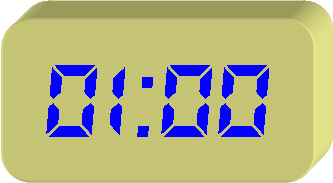 Câu 36
Vì sao chiến tranh cục bộ lại được coi là mốc đánh dấu bước leo thang chiến tranh mới của Mĩ ở Việt Nam so với chiến tranh đặc biệt?

A. Do Mĩ sử dụng cả quân viễn chinh Mĩ, đồng minh và mở rộng quy mô chiến tranh.
B. Do tính chất chiến tranh đã chuyển từ thực dân kiểu mới sang kiểu cũ.
C. Do Mĩ sử dụng cả thủ đoạn ngoại giao để tạo bước đệm cho chiến tranh.
D. Do Mĩ đã thay thế toàn bộ quân đội Sài Gòn bằng quân viễn chinh Mĩ.
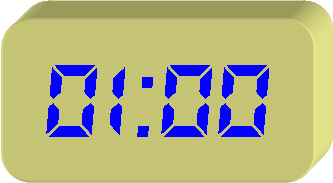 Câu 37
Khi tiến hành chiến lược chiến tranh cục bộ ở miền Nam Việt Nam, đế quốc Mĩ không phải đối mặt với những vấn đề nào sau đây?

A. Sự yếu kém của quân đội Sài Gòn.
B. Cuộc chiến tranh xâm lược thực dân kiểu mới sẽ bị lộ mặt.
C. Tiến hành chiến tranh trong thế bị động.
D. Lực lượng quân viễn chinh Mĩ đang bị dàn mỏng trên thế giới.
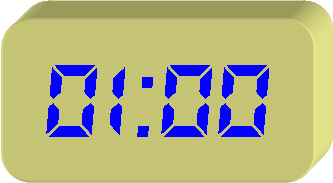 Câu 38
Tại sao chiến tranh cục bộ vẫn được coi là hình thức xâm lược thực dân kiểu mới khi Mĩ đưa quân viễn chinh tham chiến chính ở miền Nam Việt Nam (1965-1968)?

A. Do quân Mĩ vào miền Nam là để giúp đồng minh.
B. Do lực lượng quân đội nòng cốt vẫn là Việt Nam Cộng hòa.
C. Do quân Mĩ không ở lại miền Nam lâu dài.
D. Do mục tiêu chính là để cứu vãn sự sụp đổ của chính quyền Việt Nam Cộng hòa.
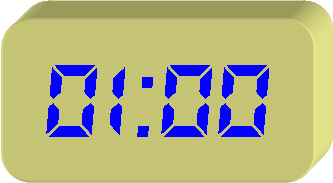 Câu 39
Điểm tương đồng giữa chiến thắng Ấp Bắc (2/1/1963) và chiến thắng Vạn Tường (1965) của quân dân miền Nam là gì?

A. Đều làm phá vỡ kế hoạch dồn dân lập ấp chiến lược của chính quyền Sài Gòn.
B. Đều làm phá sản các chiến lược chiến tranh của Mĩ.
C. Đều diễn ra ở trong các đô thị.
D. Đều chứng tỏ khả năng đánh bại chiến lược chiến tranh của Mĩ của nhân dân miền Nam.
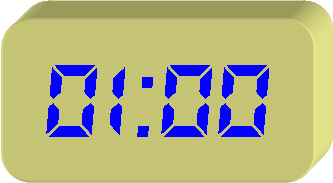 Câu 40
Phong trào đấu tranh chính trị ở đô thị trong chiến lược chiến tranh cục bộ (1965 - 1968) có điểm gì mới so với chiến tranh đặc biệt (1961 - 1965)?

A. Mục tiêu đấu tranh đòi Mĩ rút quân về nước.
B. Sự tham gia đông đảo của tín đồ Phật tử và đội quân “tóc dài”.
C. Yêu cầu chính quyền Sài Gòn phải mở rộng các quyền tự do dân chủ.
D. Yêu cầu phải tiến hành bầu cử lại chính phủ mới.
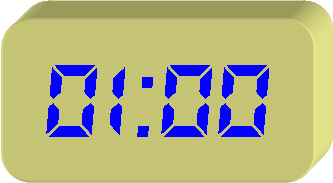 Câu 41
Nguyên nhân chủ yếu khiến chính phủ Mĩ chấp nhận xuống thang chiến tranh, ngồi đàn phán về vấn đề Việt Nam năm 1968 là gì?

A. Do nội bộ nước Mĩ rối loạn, phong trào phản chiến dâng cao.
B. Do Mĩ cần phải tập trung lực lượng để lật đổ Đông Âu.
C. Do ngân sách Mĩ không đủ khả năng chi phí cho chiến tranh.
D. Do quân đội Sài Gòn đã đủ khả năng tự đứng vững trên chiến trường.
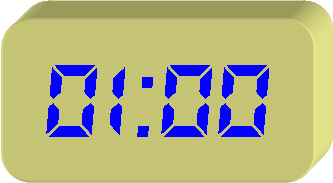 Câu 42
Sự khác biệt cơ bản về hình thức tác chiến của cuộc tổng tiến công và nổi dậy xuân Mậu Thân 1968 với các chiến dịch quân sự trước đó của quân Giải phóng là gì?

A. Diễn ra đồng loạt trên các đô thị miền Nam.
B. Tranh thủ thời cơ thuận lợi để quần chúng nổi dậy giành thắng lợi quyết định.
C. Kết hợp giữa tiến công quân sự của lực lượng vũ trang với nổi dậy của quần chúng.
D. Lực lượng vũ trang lần đầu tác chiến độc lập theo kiểu chiến tranh quy ước.
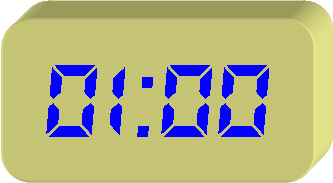 Câu 43
Nhiệm vụ của miền Bắc Việt Nam trong giai đoạn 1965-1968 có điểm gì khác so với giai đoạn 1961-1965?

A. Xây dựng cơ sở vật chất kĩ thuật của CNXH.
B. Chiến đấu chống chiến tranh phá hoại lần hai.
C. Vừa sản xuất vừa chiến đấu chống chiến tranh phá hoại.
D. Chi viện cho miền Nam kháng chiến chống Mĩ.
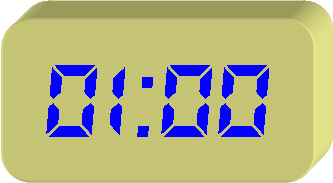 Câu 44
Nội dung nào sau đây không phản ánh đúng vai trò của miền Bắc trong cuộc kháng chiến chống Mĩ giai đoạn 1965-1968?

A. Là hậu phương lớn của tiền tuyến miền Nam.
B. Là chiến trường trực tiếp đánh Mĩ.
C. Là cầu nối nối cuộc kháng chiến chống Mĩ của nhân dân miền Nam với phong trào cách mạng thế giới.
D. Thực hiện nghĩa vụ quốc tế với Lào và Campuchia.
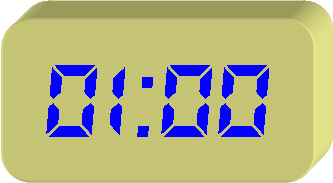 Câu 45
Sự kiện nào đánh dấu mối quan hệ Trung - Mĩ ấm lên trong thời kì chiến tranh lạnh nhưng lại có tác động tiêu cực đến cuộc kháng chiến chống Mĩ của Việt Nam?

A. Hội nghị thượng định Xô - Mĩ diễn ra ở Trung Quốc năm 1972.
B. Thủ tướng Chu Ân Lai sang thăm Mĩ năm 1972.
C. Tổng thống Mĩ Ních-xơn sang thăm Trung Quốc năm 1972.
D. Mĩ và Trung Quốc kí thông cáo Thượng Hải năm 1971.
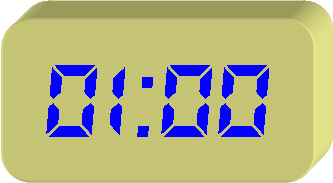 Câu 46
Nhận xét nào sau đây không đúng khi đánh giá về cuộc tiến công chiến lược năm 1972?

A. Là đợt tiến công quân sự lớn nhất kể từ sau cuộc tổng tiến công và nổi dậy xuân Mậu Thân (1968).
B. Buộc Mĩ phải chấm dứt chiến tranh phá hoại miền Bắc, kí hiệp định Pari.
C. Buộc Mĩ phải tuyên bố Mĩ hóa trở lại chiến tranh xâm lược.
D. Quảng Trị là hướng tiến công chủ yếu trong năm 1972.
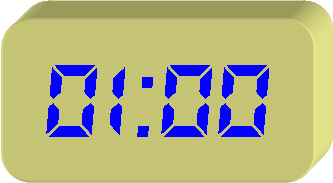 Câu 47
Theo anh (chị), Việt Nam hóa chiến tranh có phải là sự trở lại với hình thức tăng cường của chiến tranh đặc biệt không? Vì sao?

A. Không. Vì đây là một bước leo thang mới của Mĩ sau chiến tranh cục bộ.
B. Có. Vì quân đội Sài Gòn và quân đồng minh tiếp tục được sử dụng.
C. Không. Vì quy mô chiến tranh được mở rộng ra toàn Đông Dương.
D. Có. Vì nó giống nhau ở bản chất nhưng được nâng lên ở quy mô, mức độ ác liệt hơn.
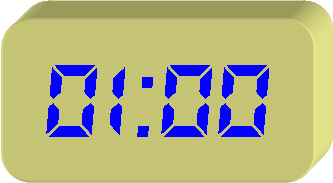 Câu 48
Điểm khác nhau cơ bản giữa chiến lược chiến tranh cục bộ (1965 - 1968) với chiến lược Việt Nam hóa chiến tranh (1969 - 1973) là gì?

A. Quy mô chiến tranh.
B. Lực lượng quân đội nòng cốt.
C. Tính chất chiến tranh.
D. Kết quả.
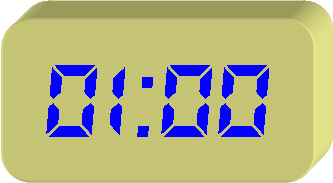 Câu 49
Các chiến lược chiến tranh Mĩ thực hiện ở Việt Nam trong giai đoạn 1961 - 1973 không có điểm tương đồng nào sau đây?

A. Đều là hình thức chiến tranh xâm lược thực dân kiểu mới.
B. Đều sử dụng viện trợ kinh tế, chính trị quân sự để củng cố chính quyền Sài Gòn.
C. Đều tiến hành các cuộc hàn quân càn quét, bình định để chiếm đất, giữ dân.
D. Quân đội Sài Gòn là lực lượng giữ vai trò chủ yếu trong các chiến lược chiến tranh.
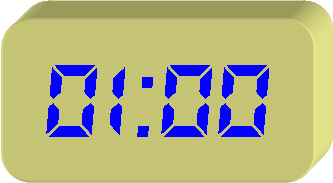 Câu 50
Vì sao trong những năm 1969 -1973, miền Bắc Việt Nam lại cần thực hiện nghĩa vụ quốc tế với Lào và Campuchia?

A. Do Mĩ giật dây tay sai tiến hành đảo chính ở Lào, Campuchia.
B. Do Mĩ thực hiện chiến lược Đông Dương hóa chiến tranh.
C. Do Việt Nam đã từng nhận sự giúp đỡ của Lào và Campuchia trước đây.
D. Do Mĩ mở rộng chiến tranh phá hoại ra toàn Đông Dương.
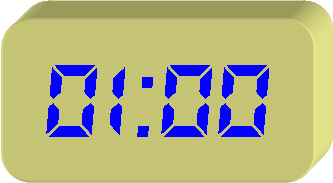 Câu 51
Vì sao cuộc chiến đấu chống chiến tranh phá hoại của quân dân miền Bắc cuối năm 1972 lại được coi như trận “Điện Biên Phủ trên không”?

A. Vì nó mang tầm vóc giống như trận Điện Biên Phủ năm 1954.
B. Vì nó đánh dấu thắng lợi hoàn toàn của cuộc kháng chiến chống Mĩ cứu nước.
C. Vì nó đưa tới việc kí kết hiệp định Pari năm 1972.
D. Vì nó giúp miền Bắc được hoàn toàn giải phóng, Mĩ phải rút khỏi miền Nam.
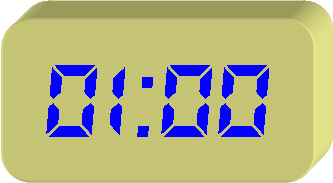 Câu 52
Từ mối quan hệ giữa trận “Điện Biên Phủ trên không” (1972) với hiệp định Pari năm 1973, anh (chị) có nhận xét gì về mối quan hệ giữa đấu tranh quân sự với đấu tranh ngoại giao?

A. Thắng lợi trên mặt trận quân sự quyết định thắng lợi trên mặt trận ngoại giao.
B. Đấu tranh trên mặt trận ngoại giao tạo ra thế mạnh cho cuộc đấu tranh trên mặt trận quân sự.
C. Thắng lợi trên mặt trận quân sự góp phần vào thắng lợi trên mặt trận ngoại giao.
D. Thắng lợi trên mặt trận quân sự có vai trò quan trong đối với thắng lợi trên mặt trận ngoại giao.
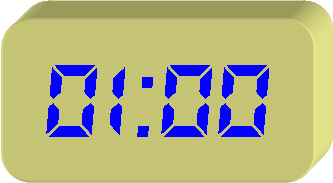 Câu 53
Tại thời điểm kí kết hiệp định hiệp định Giơnevơ năm 1954 về Đông Dương và hiệp định Pari năm 1973 về Việt Nam, tình hình thế giới có điểm gì tương đồng?

A. Nội bộ phe xã hội chủ nghĩa thống nhất, đoàn kết.
B. Xu thế hòa hoãn trên thế giới xuất hiện.
C. Xu thế toàn cầu hóa phát triển.
D. Cuộc chiến tranh lạnh đang diễn ra căng thẳng ở châu Âu.
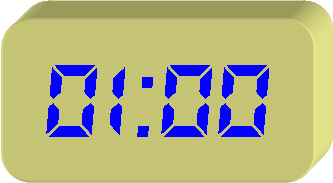 Câu 54
Nội dung nào sau đây không phải là điểm khác biệt giữa hiệp định Pari năm 1973 và hiệp định Giơ-ne-vơ năm 1954?

A. Thời gian quân đội nước ngoài rút khỏi Việt Nam.
B. Trách nhiệm thực hiện việc thống nhất đất nước.
C. Quy định về phân chia khu vực đóng quân, chuyển giao quân đội.
D. Vấn đề công nhận các quyền dân tộc cơ bản của Việt Nam.
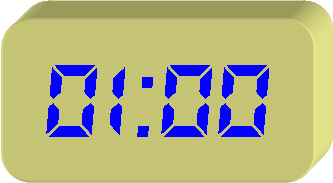 Câu 55
Đâu không phải là điểm giống nhau giữa hiệp định Giơnevơ năm 1954 về Đông Dương và hiệp định Pari năm 1973 về Việt Nam?

A. Vấn đề công nhận các quyền dân tộc cơ bản của Việt Nam.
B. Quy định về vấn đề rút quân.
C. Vấn đề thực hiện lệnh ngừng bắn, lập lại hòa bình ở Việt Nam.
D. Tính chất của hiệp định.
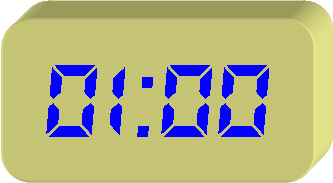 Câu 56
Thuận lợi căn bản nhất được tạo ra từ hiệp định Pari năm 1973 giúp nhân dân Việt Nam tiến lên giải phóng hoàn toàn miền Nam là gì?

A. Mĩ công nhận các quyền dân tộc cơ bản của Việt Nam.
B. Chính quyền Việt Nam Cộng hòa đồng ý thương lượng để thống nhất đất nước.
C. Mĩ rút quân khỏi miền Nam Việt Nam, cam kết không can thiệp trở lại.
D. Miền Bắc Việt Nam được hoàn toàn giải phóng.
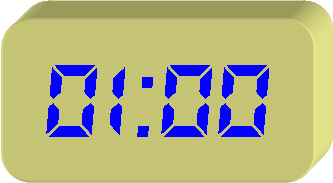 Câu 57
Bài học kinh nghiệm nào đã được Đảng và chính phủ Việt Nam rút ra từ hạn chế của hiệp định Giơ-ne-vơ năm 1954 và vận dụng thành công ở hiệp định Pari năm 1973?

A. Cần có một thắng lợi quân sự đủ lớn để tạo thế mạnh trên bàn đàm phán.
B. Vấn đề của Việt Nam phải do nhân dân Việt Nam tự quyết định.
C. Cần phải tranh thủ sự ủng hộ của các nước lớn trong đàm phán quốc tế.
D. Cần lợi dụng mâu thuẫn giữa các nước lớn để dung hòa lợi ích dân tộc.
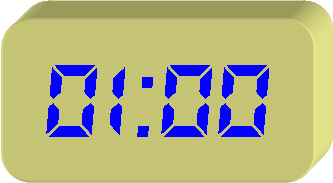 Câu 58
Phát biểu ý kiến của anh(chị) về nhận định sau: Những hoạt động quân sự của quân Giải phóng miền Nam cuối năm 1974- đầu 1975 đã vi phạm quy định của hiệp định Pari năm 1973

A. Đúng. Vì quân Giải phóng đã chủ động tấn công trước để thay đổi thế da báo.
B. Sai. Vì không có đợt hoạt động quân sự nào của quân Giải phóng được tiến hành.
C. Đúng. Vì quân Giải phóng đã chủ động tấn công trước để lật đổ chính quyền Sài Gòn.
D. Sai. Vì phía Mĩ và chính quyền Sài Gòn đã phá hoại hiệp định từ trước.
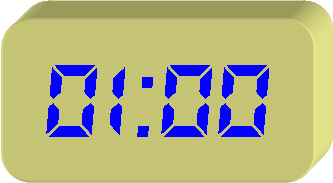 Câu 59
Nghị quyết 15(1-1959) và nghị quyết 21(7-1973) của Ban chấp hành Trung ương Đảng Lao động Việt Nam đều khẳng định vấn đề gì của cách mạng miền Nam?

A. Kẻ thù là đế quốc Mĩ và tập đoàn Nguyễn Văn Thiệu.
B. Kiên trì sử dụng con đường bạo lực cách mạng.
C. Đấu tranh trên cả 3 mặt trận: chính trị - quân sự - ngoại giao.
D. Lực lượng chủ yếu là lực lượng vũ trang, kết hợp với lực lượng chính trị.
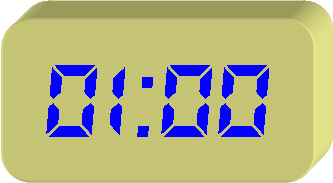 Câu 60
Vì sao chiến thắng Phước Long (cuối năm 1974 - đầu năm 1975) được đánh giá là trận chinh sát chiến lược của quân dân miền Nam trong cuộc kháng chiến chống Mĩ?

A. Vì trận đánh là phép thử đối với Mĩ và chính quyền Sài Gòn.
B. Vì trận đánh là thắng lợi quyết định để bộ chính trị đưa ra kế hoạch giải phóng miền Nam.
C. Vì trận đánh làm thất bại kế hoạch bình định lấn chiếm của chính quyền Sài Gòn.
D. Vì trận đánh đã giúp quân Giải phóng giành lại thế chủ động trên chiến trường.
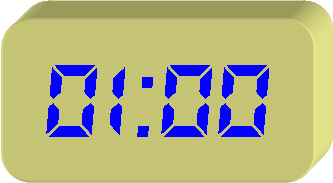 Câu 61
Bộ chính trị quyết định chọn Tây Nguyên làm nơi diễn ra trận đánh mở màn cho cuộc tổng tiến công và nổi dậy xuân 1975 không xuất phát từ lý do nào sau đây?

A. Do vị trí chiến lược của Tây Nguyên.
B. Do cơ sở cách mạng ở Tây Nguyên mạnh.
C. Do cách thức bố phòng của quân đội Sài Gòn.
D. Do Tây Nguyên là căn cứ quân sự lớn nhất quân đội Sài Gòn.
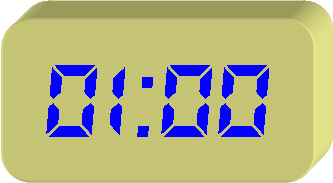 Câu 62
Theo anh (chị) trong thành công của cuộc kháng chiến chống Mĩ (1954-1975) nguyên nhân nào giữ vai trò quyết định?

A. Sự chi viện của hậu phương miền Bắc.
B. Sự đoàn kết của nhân dân 3 nước Đông Dương và ủng hộ của quốc tế.
C. Sự lãnh đạo của Đảng Lao động Việt Nam với đường lối đúng đắn, sáng tạo.
D. Tinh thần yêu nước, chiến đấu kiên cường của nhân dân Việt Nam.
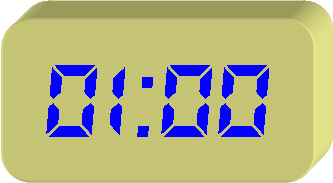 Câu 63
Thành công của cuộc kháng chiến chống Mĩ cứu nước có tác động như thế nào đến tiến trình phát triển của cách mạng Việt Nam?

A. Hoàn thành cuộc cách mạng dân tộc dân chủ nhân dân trong cả nước.
B. Hoàn thành cuộc cách mạng dân chủ nhân dân trong cả nước.
C. Hoàn thành cuộc cách mạng dân tộc dân chủ trong cả nước.
D. Hoàn thành cuộc cách mạng dân tộc, thống nhất đất nước.
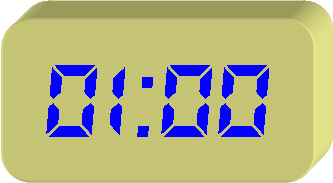 Câu 64
Anh(chị) hãy chỉ ra điểm tương đồng về điều kiện phát động của cuộc kháng chiến chống thực dân Pháp (1945-1954) và đế quốc Mĩ của nhân dân Việt Nam (1954-1975)

A. Đều nhận được sự đồng thuận của phe XHCN.
B. Cục diện hai cực, hai phe bao trùm thế giới.
C. Phong trào cách mạng thế giới bước vào giai đoạn thoái trào.
D. Đang có sự hòa hoãn giữa các cường quốc.
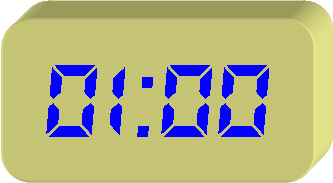 Câu 65
Nội dung nào sau đây phản ánh đúng điểm tương đồng giữa chiến dịch Hồ Chí Minh (1975) với chiến dịch Điện Biên Phủ (1954)?

A. Địa bàn tác chiến.
B. Phương châm tác chiến.
C. Phương thức tác chiến.
D. Tính chất trận đánh.
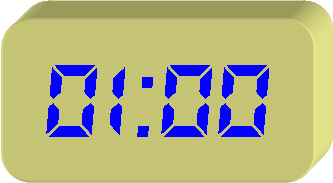 Câu 66
Chiến dịch Điện Biên Phủ năm 1954 và chiến dịch Hồ Chí Minh năm 1975 đều tấn công vào

A. Mục tiêu kinh tế và chính trị.
B. Cơ quan đầu não của địch.
C. Nơi địch mạnh.
D. Nông thôn, đồng bào, rừng núi.
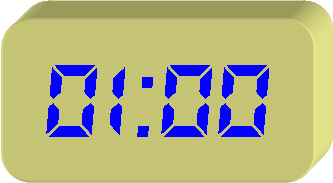 Câu 67
Thắng lợi của nhân dân Việt Nam trong 2 cuộc kháng chiến chống Pháp, chống Mĩ đã phản ánh nghệ thuật gì từng được Nguyễn Trãi đúc kết trong bản “Bình Ngô đại cáo”?

A. Nghệ thuật thủy chiến.
B. Nghệ thuật chớp thời cơ.
C. Nghệ thuật thanh dã.
D. Nghệ thuật lấy yếu chống mạnh, lấy ít địch nhiều.
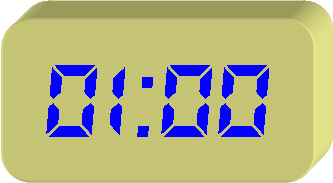 Câu 68
Cách thức kết thúc cuộc kháng chiến chống Mĩ (1954-1975) có điểm gì khác biệt so với cuộc kháng chiến chống Pháp (1945-1954)?

A. Kí kết một hiệp định hòa bình về chấm dứt chiến tranh.
B. Huy động mọi nguồn lực để giành lấy 1 thắng lợi quân sự quyết định.
C. Cách thức kết hợp đấu tranh quân sự với đấu tranh ngoại giao.
D. Tranh thủ áp lực dư luận quốc tế để buộc quân đội nước ngoài rút quân khỏi Việt Nam.
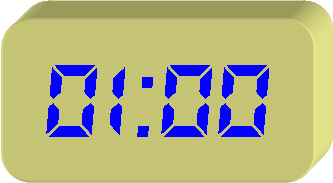 Câu 69
Nghệ thuật chỉ đạo chiến tranh cách mạng của Đảng Lao động Việt Nam được thể hiện như thế nào trong cuộc tổng tiến công và nổi dậy xuân 1975?

A. Đề ra kế hoạch chính xác, linh hoạt và chớp đúng thời cơ cách mạng.
B. Kết hợp giữa tổng tiến công với khởi nghĩa của các lực lượng vũ trang.
C. Có sự phối hợp chặt chẽ giữa chiến trường Việt Nam với Lào, Campuchia.
D. Kết hợp đánh thắng nhanh và đánh chắc, tiến chắc.
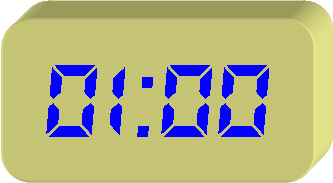 Câu 70
Thắng lợi của cuộc kháng chiến chống Mỹ cứu nước (1954-1975) của nhân dân Việt Nam góp phần thay đổi bản đồ chính trị thế giới vì đã

A. Góp phần làm sụp đổ hệ thống chủ nghĩa thực dân trên thế giới.
B. Hoàn thành nhiệm vụ xóa bỏ tàn dư phong kiến và tư sản mại bản ở miền Nam.
C. Hoàn thành mục tiêu đấu tranh của lực lượng hòa bình, dân chủ trên thế giới.
D. Góp phần tác động đến tình hình chính trị và tâm lý của nước Mỹ.
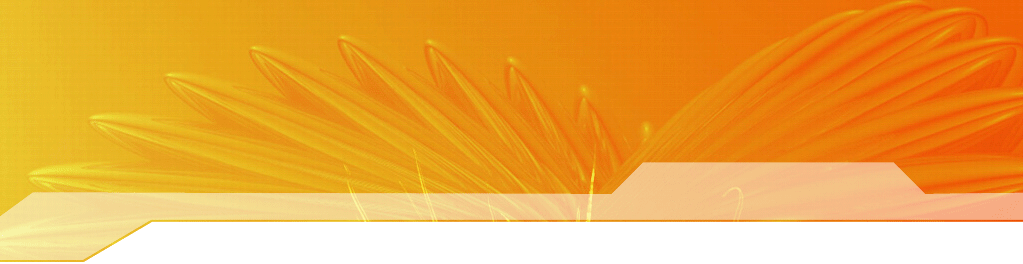 PHẦN TỰ LUẬN
Bằng những sự kiện lịch sử, hãy làm rõ câu nói của chủ tịch Hồ Chí Minh tại Hội nghị chính trị đặc biệt (tháng 3/1961): “Trong 10 năm qua, miền Bắc nước ta đã tiến những bước dài chưa từng thấy trong lịch sử. Đất nước, xã hội, con người đều đổi mới”
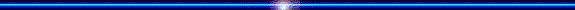 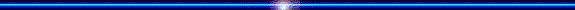 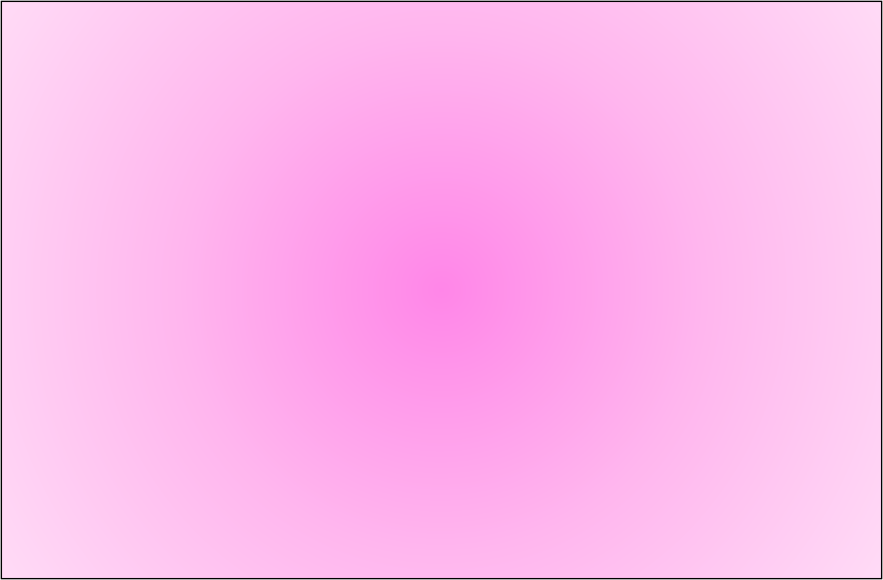 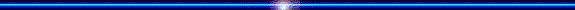 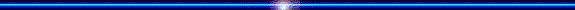 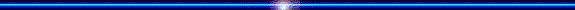 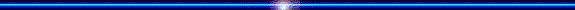 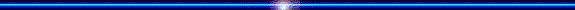 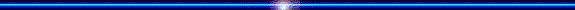 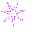 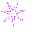 CHÚC CÁC EM HỌC TỐT!
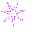 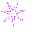 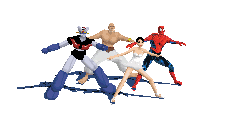 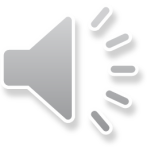